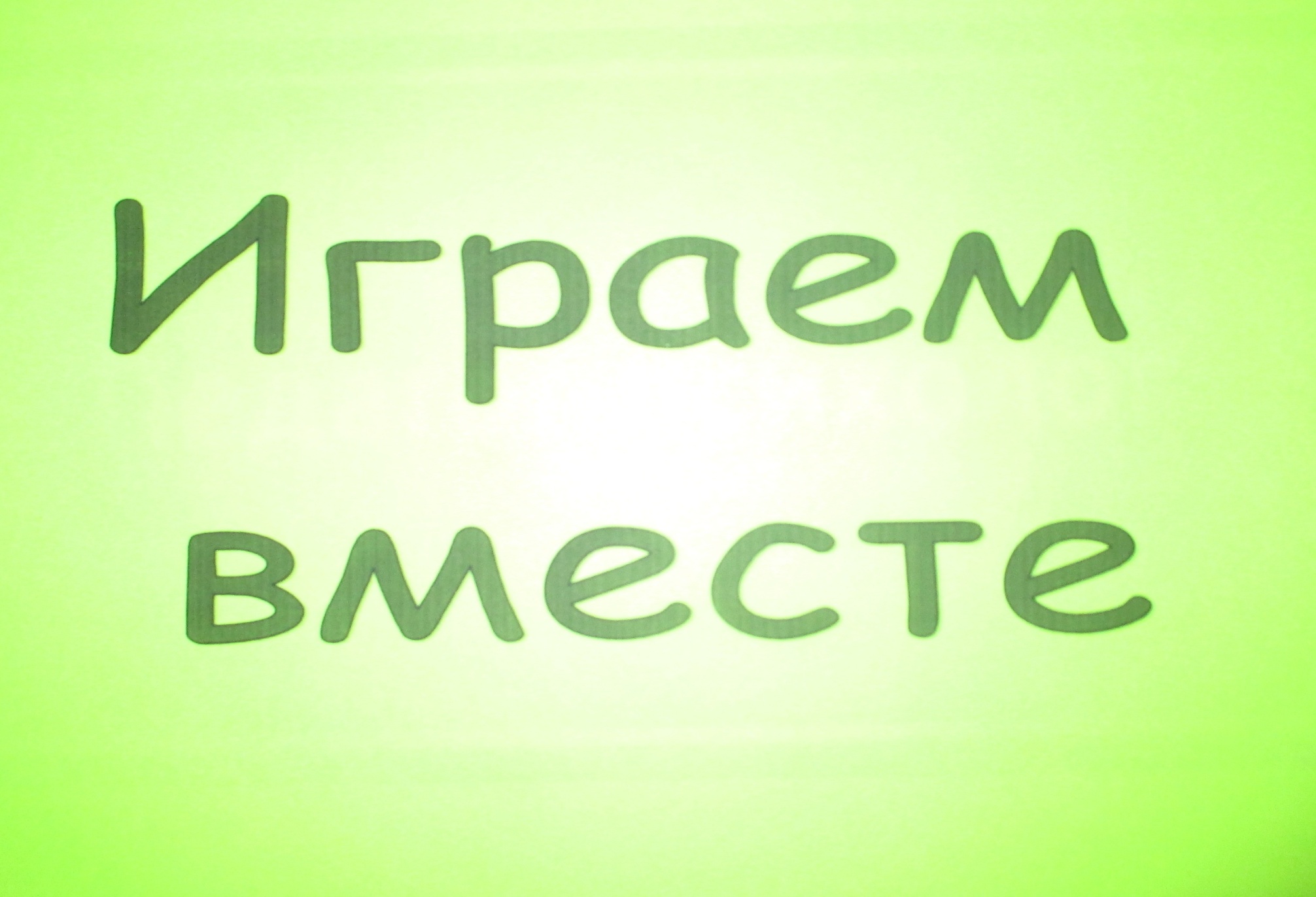 Настольная игра «лото»
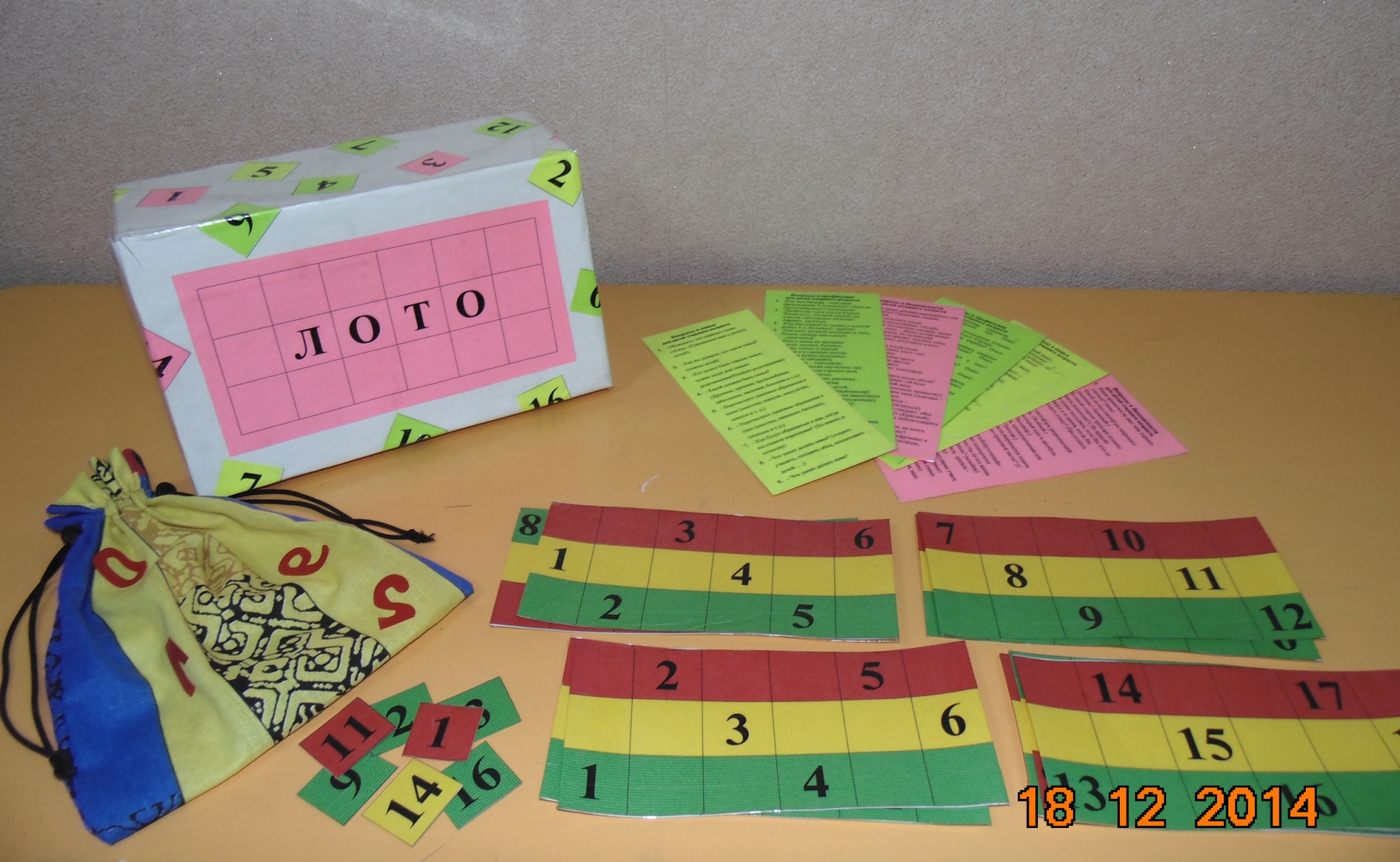 Закрепляет знания, развивает мышление, воспитывает умение работать в группе.
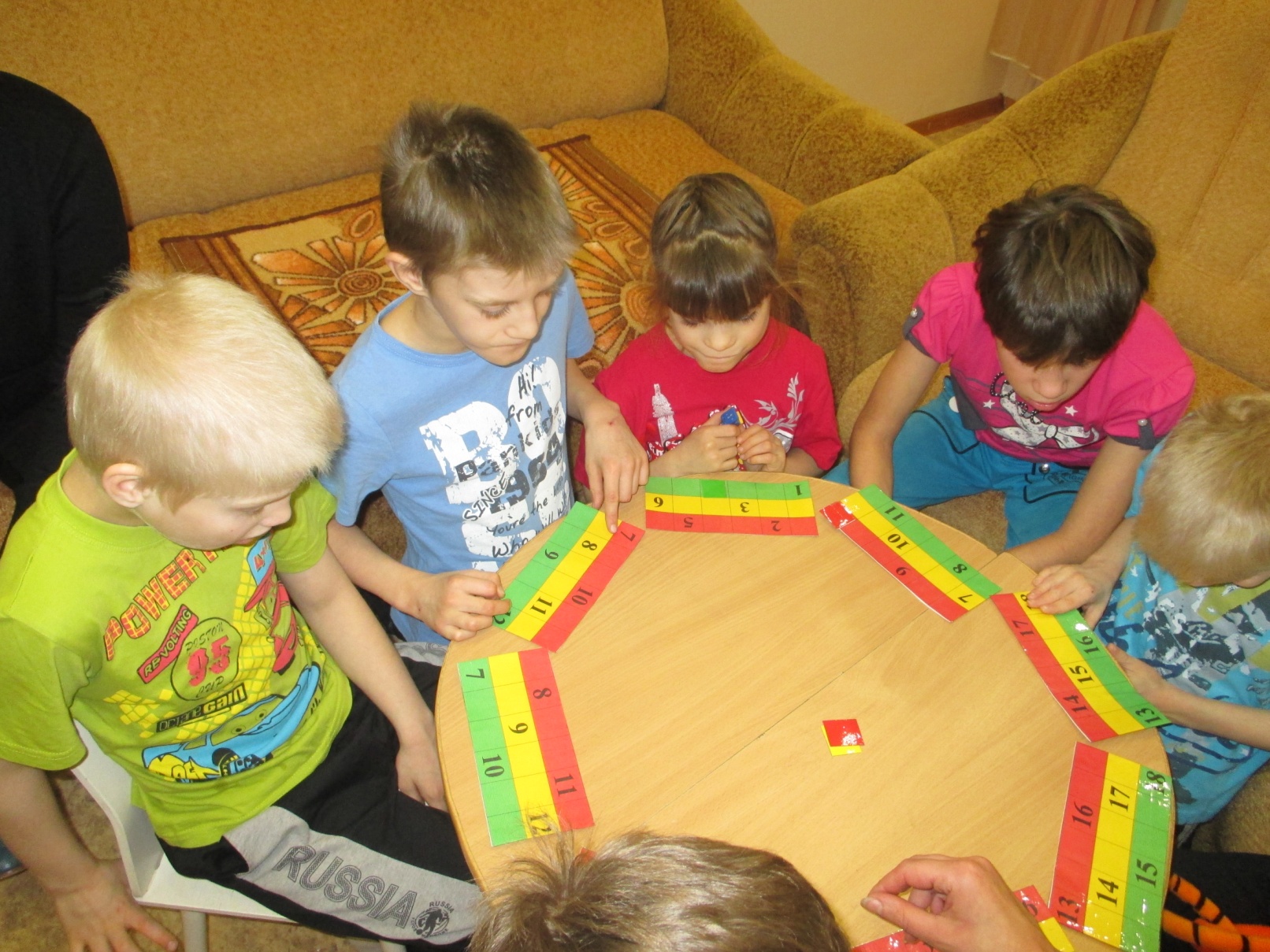 Тренирует внимание, развивает речь, мелкую моторику рук.
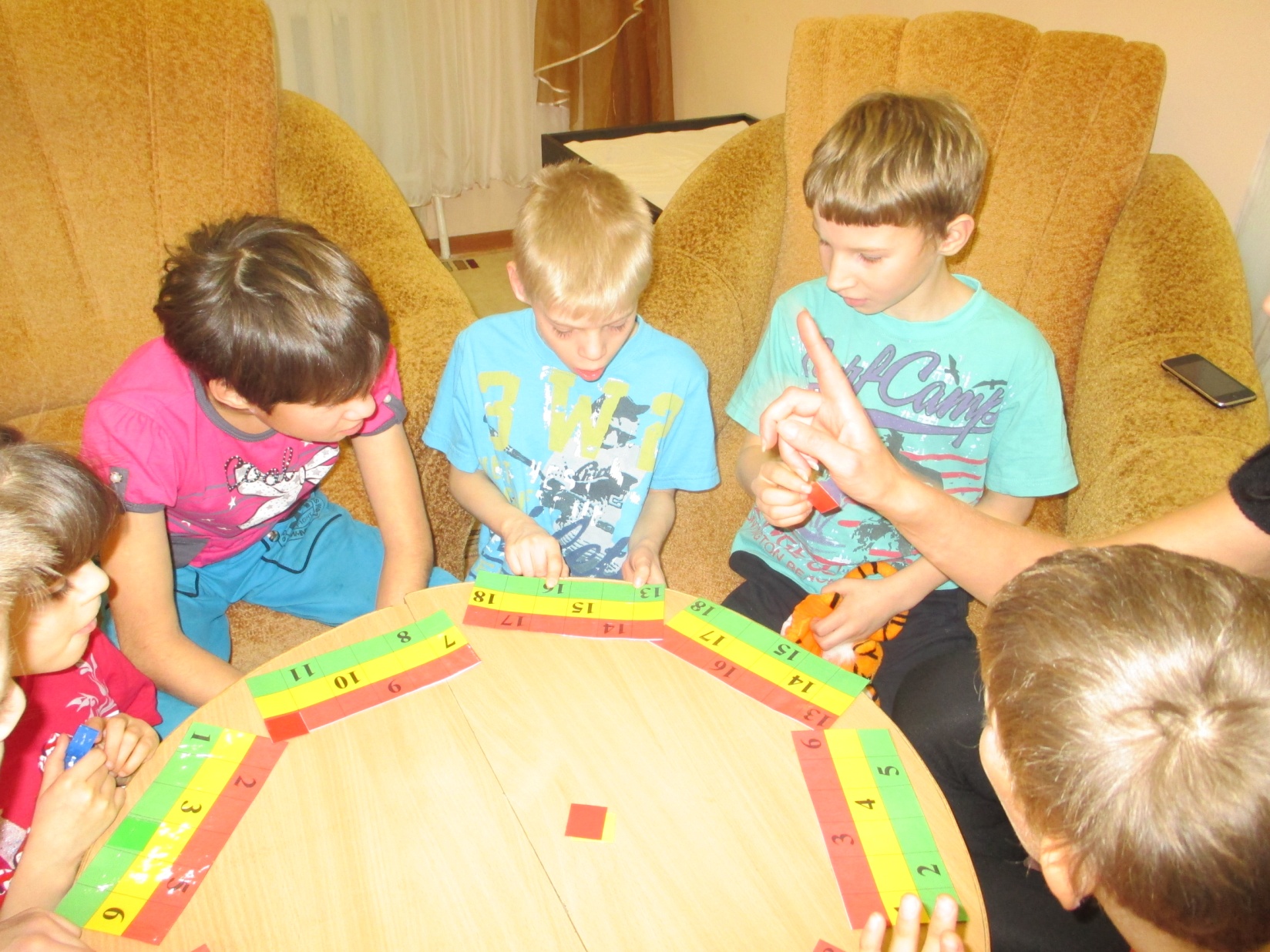